New Compression Schemes for 
Natural Number Sequences
Sapir Asraf, Shmuel T. Klein and Dana Shapira
Ariel University, Bar Ilan University
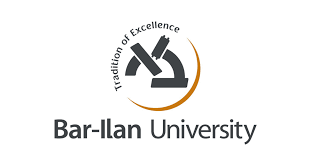 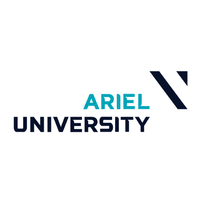 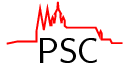 1/19
Different Compression Techniques
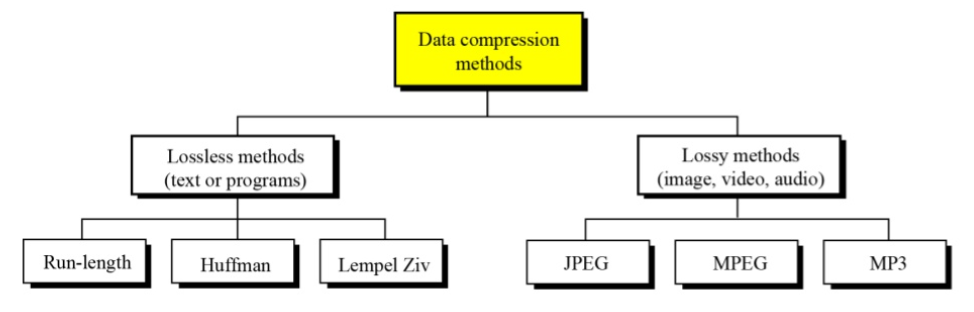 2/19
Fixed length codes     Variable length codes
Each symbol (or codeword) is coded with the same number of bits, such as the American Standard Code for Information Interchange ASCII code.
Symbols may be coded with variable-length, for instance, Huffman, Elias and Fibonacci codes.
Example:
A code with Fixed length codes words:
S1->00;   S2->01;   S3-> 10
Example:
A code with Variable length codes words:
S1->0;   S2->10;   S3-> 11
3/19
Unary Code
4/19
Elias Codes:
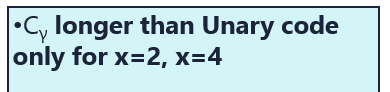 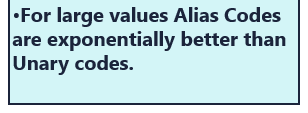 5/19
Motivations
There are quite a few motivations for the interest in monotonic sequence, 
an Inverted Index is one of them.
Inverted indices
Backbone of modern search engines
In Big Data such tasks become extremely powerful
More efficient:
Save disk space
Reduce disk and main memory
Resulting faster performance
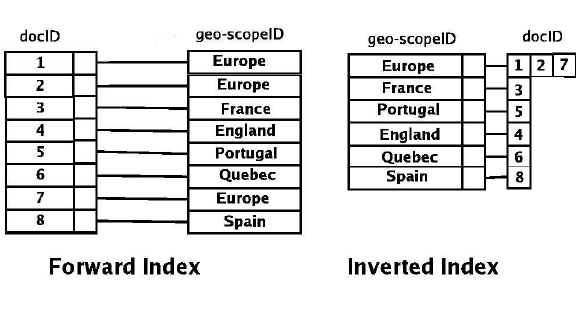 6/19
Gap Encoding
A classical way to encode a monotonic set of integers is differential encoding, also called gap encoding.
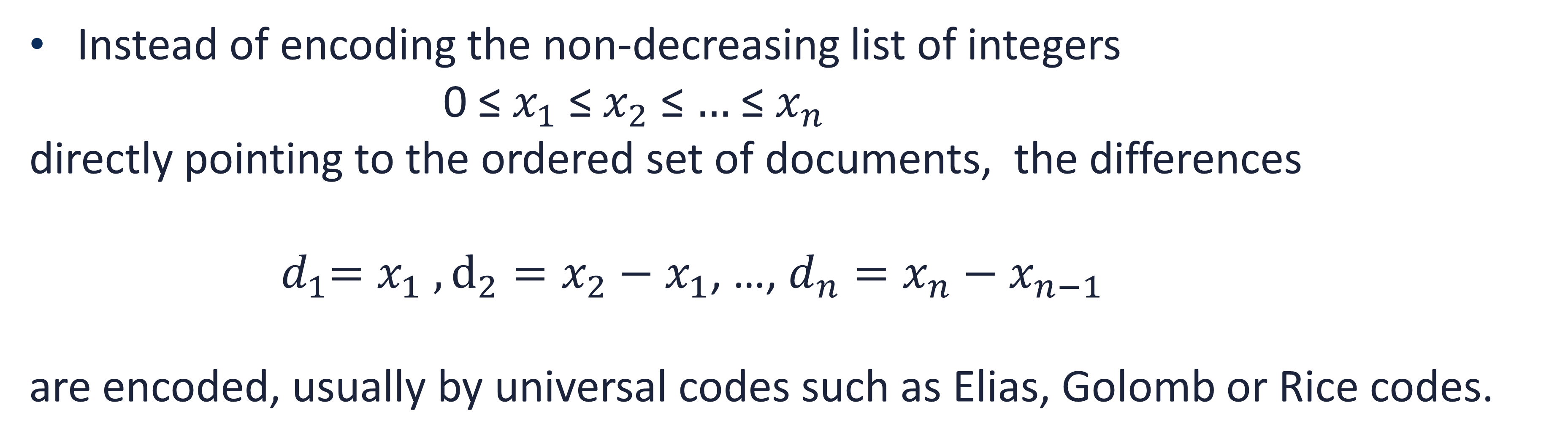 docID
7/19
Elias-Fano
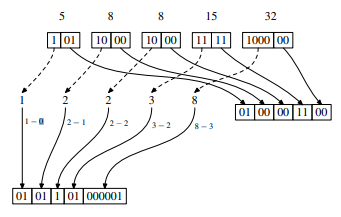 5            8            8            15            32
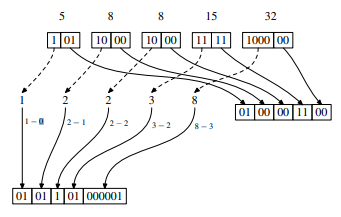 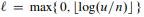 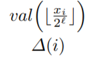 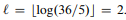 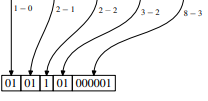 Lower bits array
L(2)
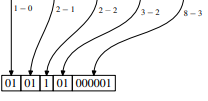 1    1    0     1       5
Upper bits array
U(3)
8/19
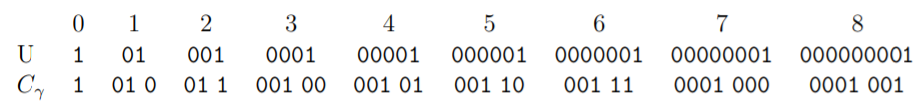 We propose a representation, especially useful for: 
non-uniform monotonic sequences
large standard deviation.
9/19
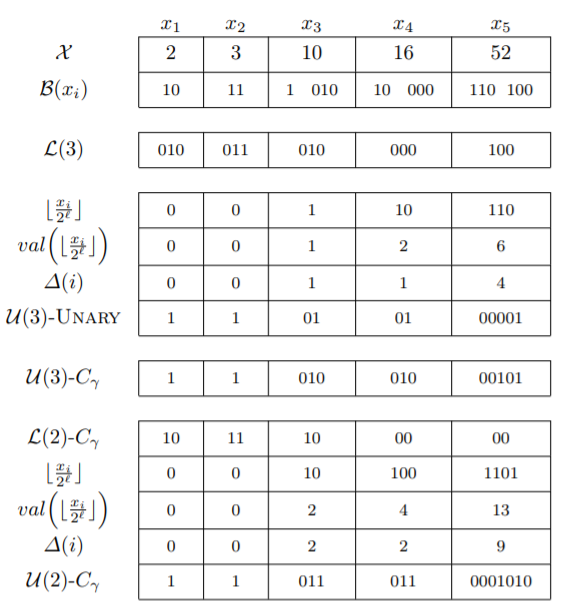 15 bits
11 bits
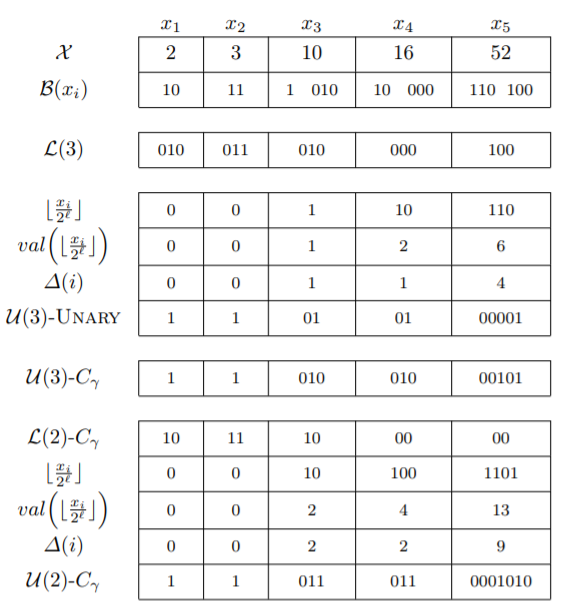 13 bits
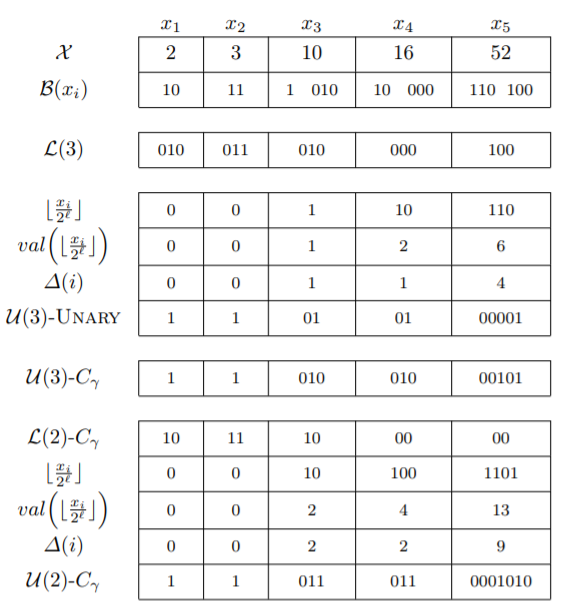 10 bits
1 bit ?
15 bits
10/19
Higher standard deviation
2, 3, 10, 16, 52             2, 3, 10, 16, 520
Standard deviation- grows from 18.41 to 204.96
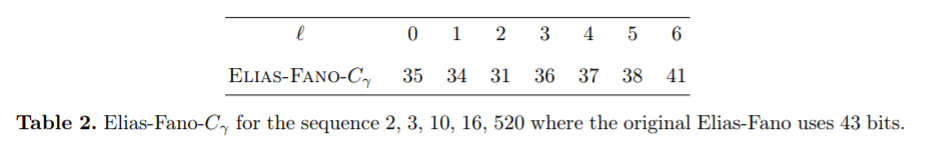 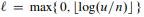 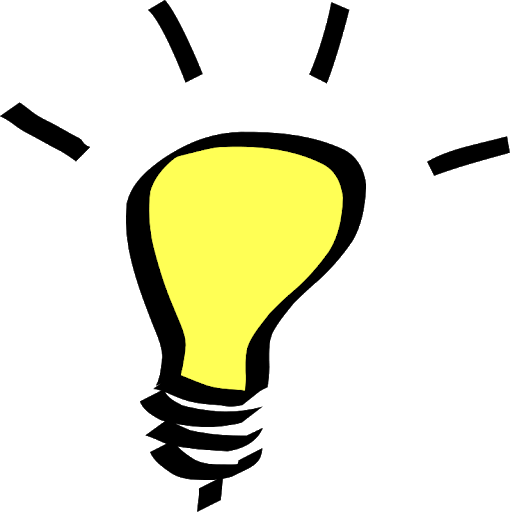 11/19
Haar transform
HAAR
The elements contributed to the resulting Haar vector, are shown in green :
1544, 120, 96, 80, 80, 64, 32, 12
12/19
13/19
{1544}
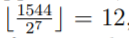 {16, 32, 80, 64, 80, 96, 120}
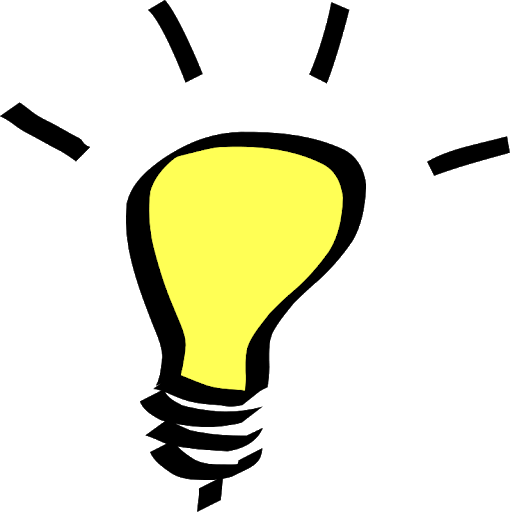 This encoding does not require a monotonic series as all coordinates, except the first, are written explicitly in the lower bits L array
14/19
Algorithm 3 presents a variant of the Haar transform that makes sure the outcome consists only of integers
HAAR
15/19
Experimental results
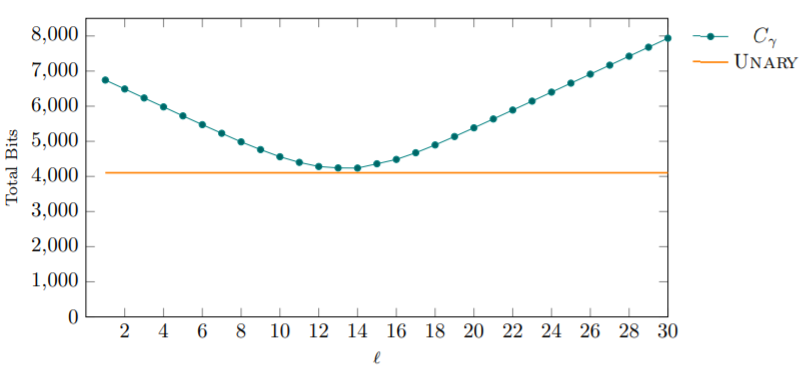 16/19
Experimental results
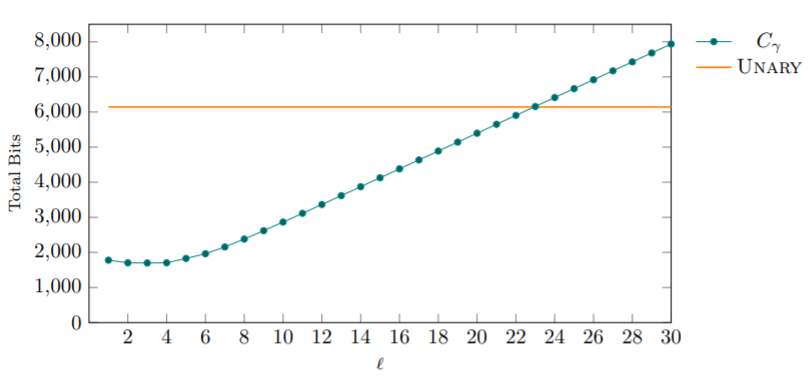 17/19
OUR PROCESS
Experimental results
5
Elias-Fano-Unary
Haar transform
6
18/19
Thanks!
Any questions?
19/19